LE GASPILLAGE ALIMENTAIRE N’EST PAS UNE OPTION!!!!
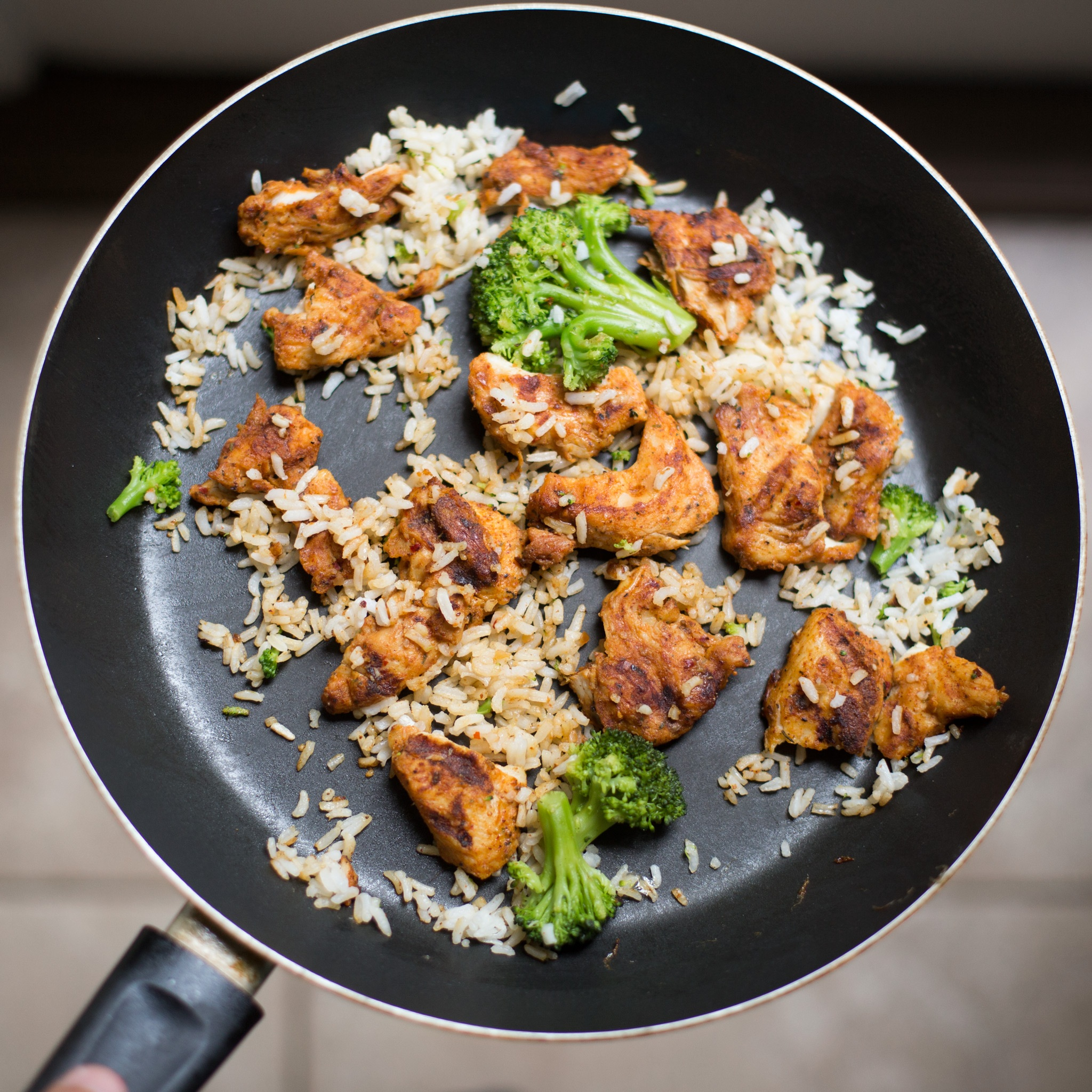 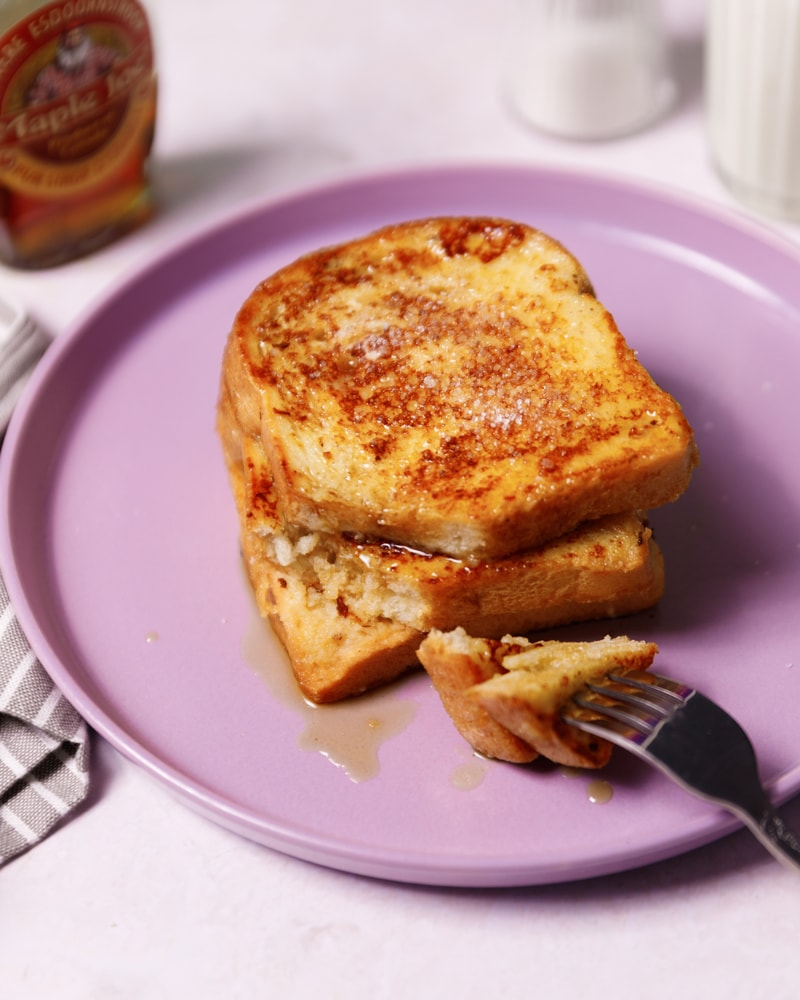 salade de riz
pain perdu
Alejandra et Victor 3A